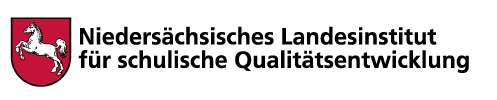 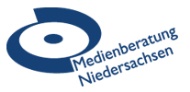 Ausblick in die Zukunft
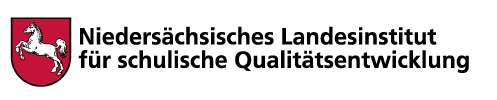 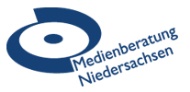 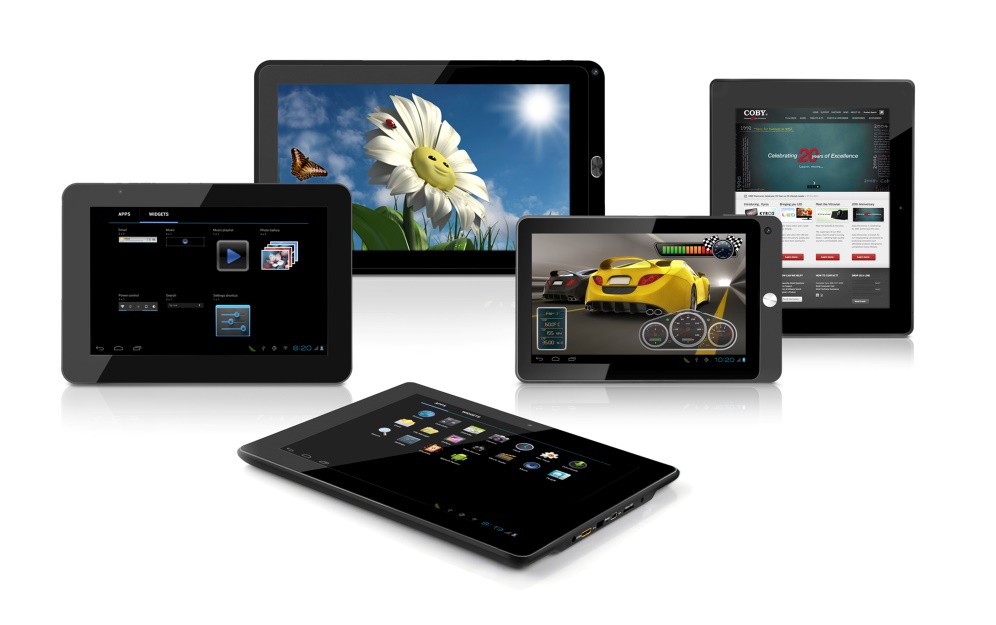 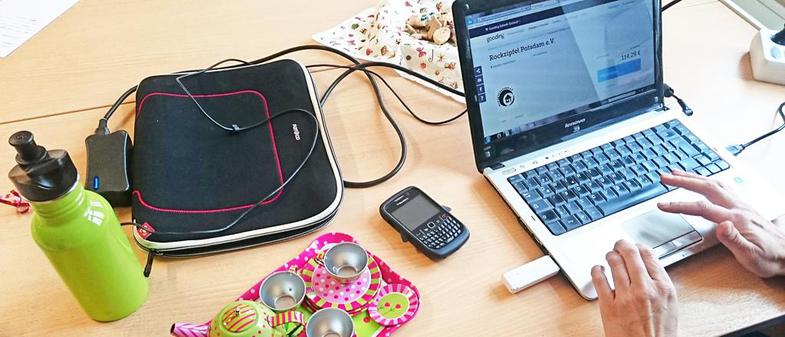 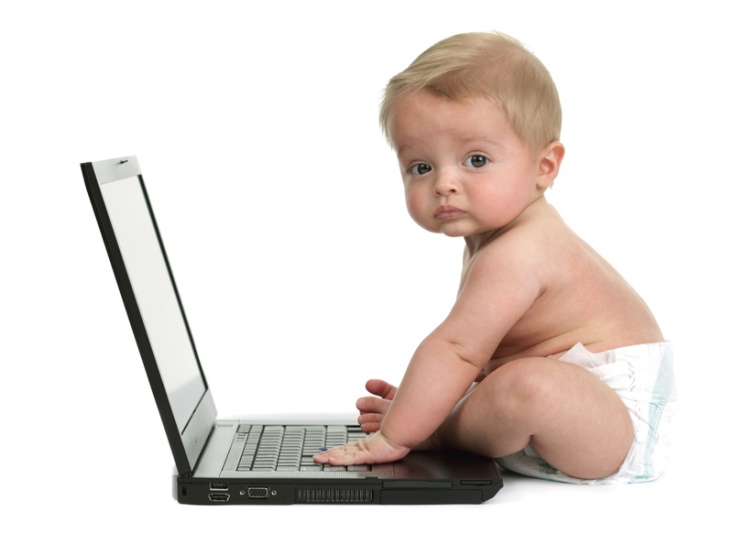 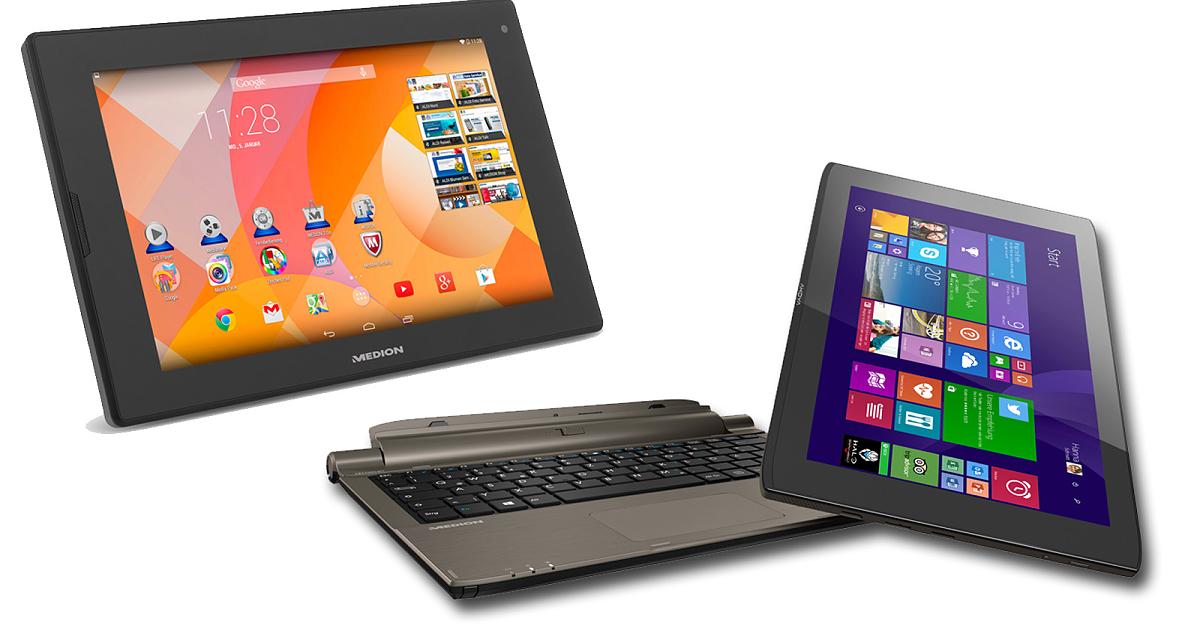 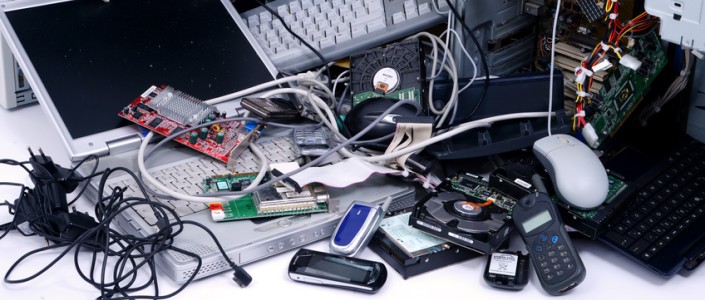 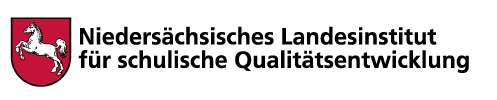 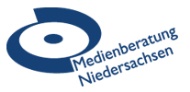 Medienkompetenz
Softwarenutzung
Datenschutz
Datensicherung
Präsentations-kompetenz
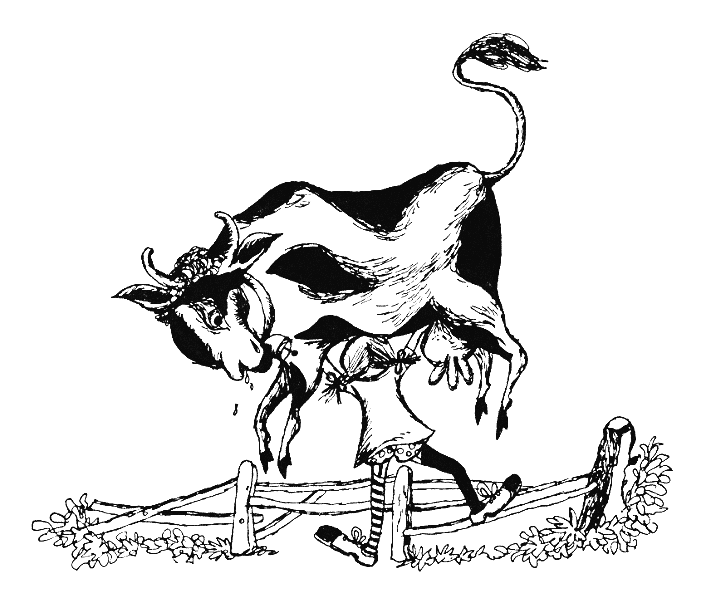 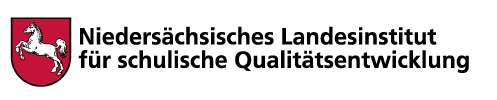 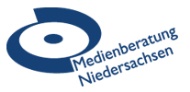 Maßnahmen an der Raabeschule
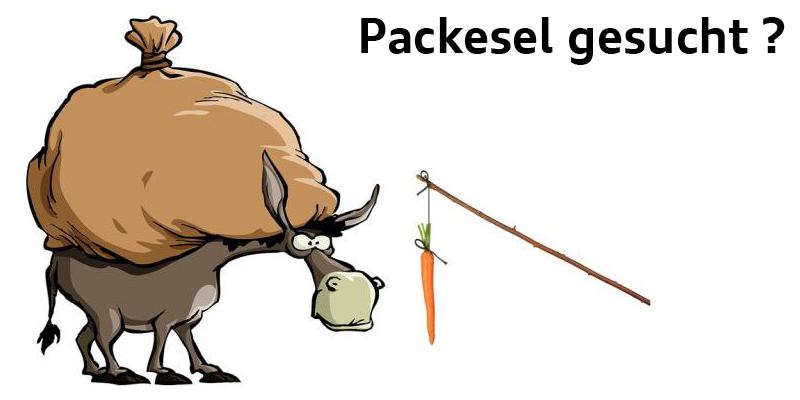 - Schulung des Kollegiums
- Schulungen für Eltern und Schüler
- Themenelternabende
- Schüler bilden Schüler (Medienscouts)
- Fortbildungen für andere Schulen
- Einsatz in Klassenarbeiten und Abitur
- Evaluierung durch das GEI
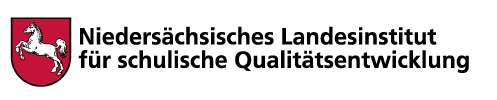 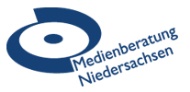 Braunschweig
Ausbau der Netzwerkinfrastrukturen
Aufbau von Medienklassen
Mobiles Lernen über das Medienzentrum
Sprachlernen über Tablets
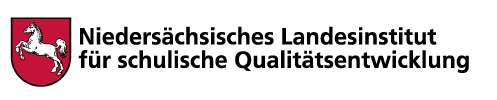 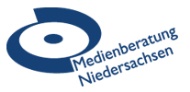 Blick über Braunschweig hinaus
Nachfrage nach mobilen Lösungen steigt
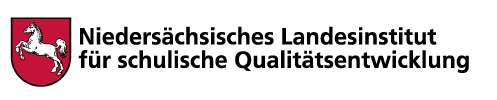 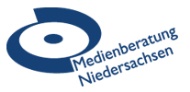 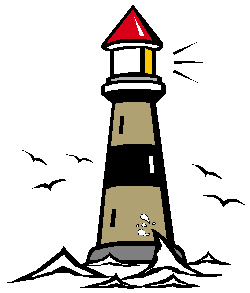